Presenting the Numbers:
Strategies for Creating Meaningful Budget Reports
April 4, 2017
Rhonda Glazier
Director of Collections Management
University of Colorado Colorado Springs
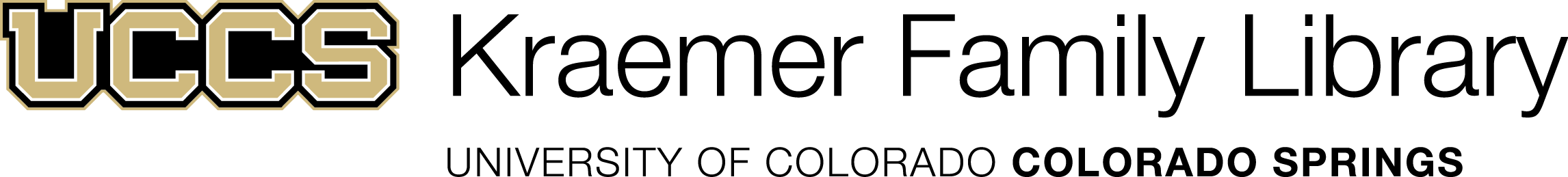 Types of Information Commonly Needed
Overview of budget for administrators
Breakdown of budget by format
Breakdown of budget by account
Projection of money to be spent for selectors
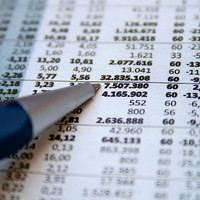 Step One: Creating Funds in III
Create fund code structure that is intuitive 
Busb – Business books
Buss – Business serials
Busm – Business microforms
Create fund codes for format types that are paid from different accounts (or sub accounts) at the institutional level
Example of funds used for material budget allocation
Library materials (print)
Serials
Binding
Electronic Resources – Cap
Electronic Resources – Noncap
Replicate a similar structure for gift, grant and other external accounts.
Step Two: Fund Setup in III
Assign an External Fund Code to each Fund Code
Can have up to 500 different external funds
***Defaults to 0
Use default external fund for account that most of your payments will be paid against.
Establish External Funds for the Fund Codes that are paid through your institution’s accounting system
Name external funds clearly
Maximum of 23 characters
Examples of External Fund Code names
12345678-999999 Books  (print books from materials budget)
12345678-999998  Serials  (serials from materials budget)
12345678-555555 Eresnca (electronic resources – noncap from materials budget)
87654321-11111  Replacement Account
67891234-333333 KR Main (books purchased on gift account)
External Fund Codes
External Fund Codes
Different Accounts with the same sub-accounts for format
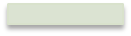 Invoice Register
Bottom Section:
	Totals of any funds used in the invoice
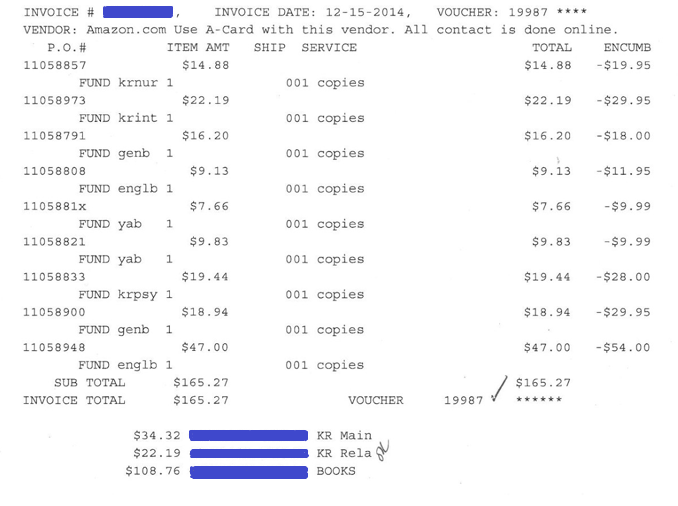 External fund code information
Web Management Reports
Downside to Web Management Reports
Using Sierra Functions
Fund Hierarchies
Table Graph
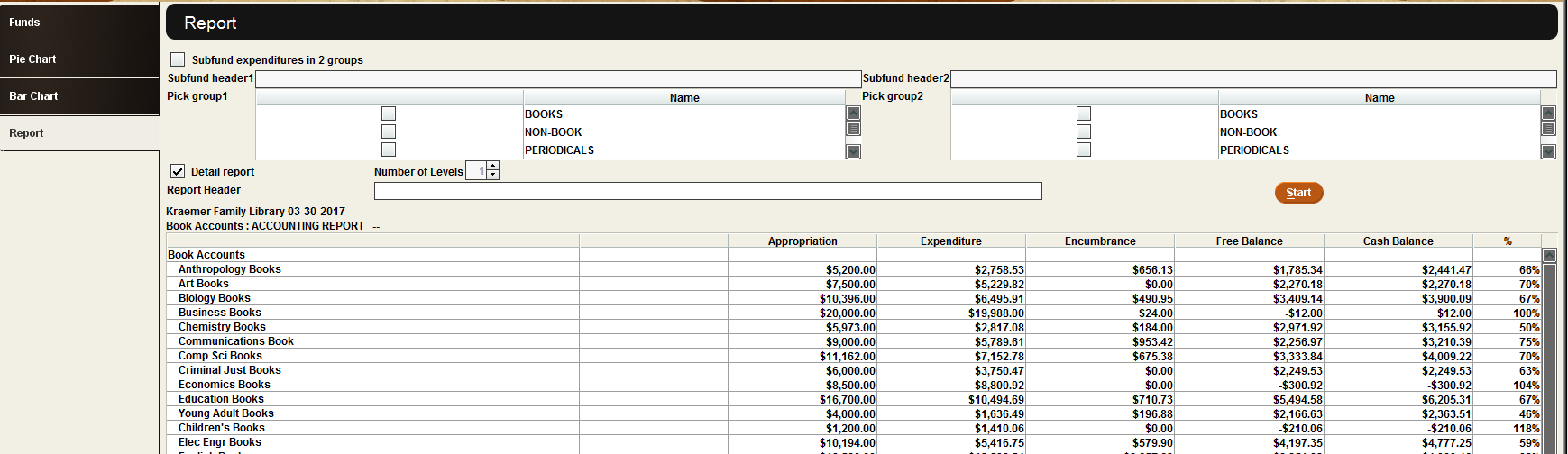 Pie Chart
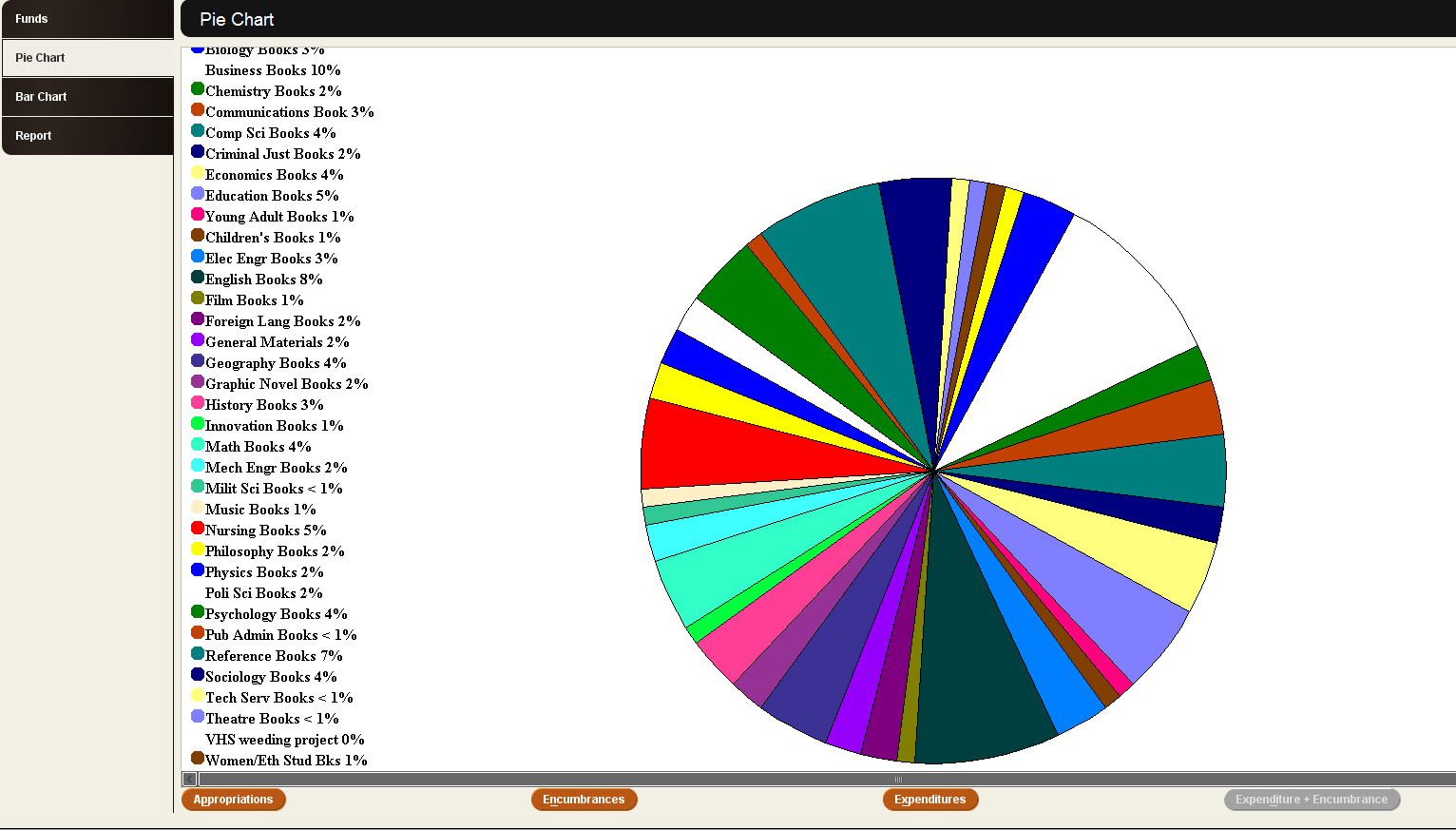 Can’t email or save chart – only option is to print
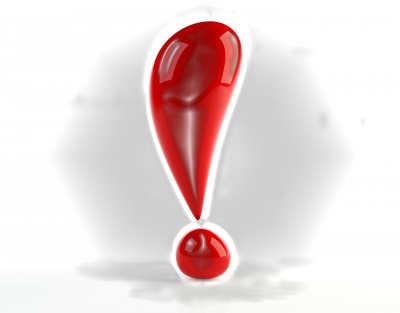 Can’t toggle to $ or show both
Bar Chart in Fund Reports
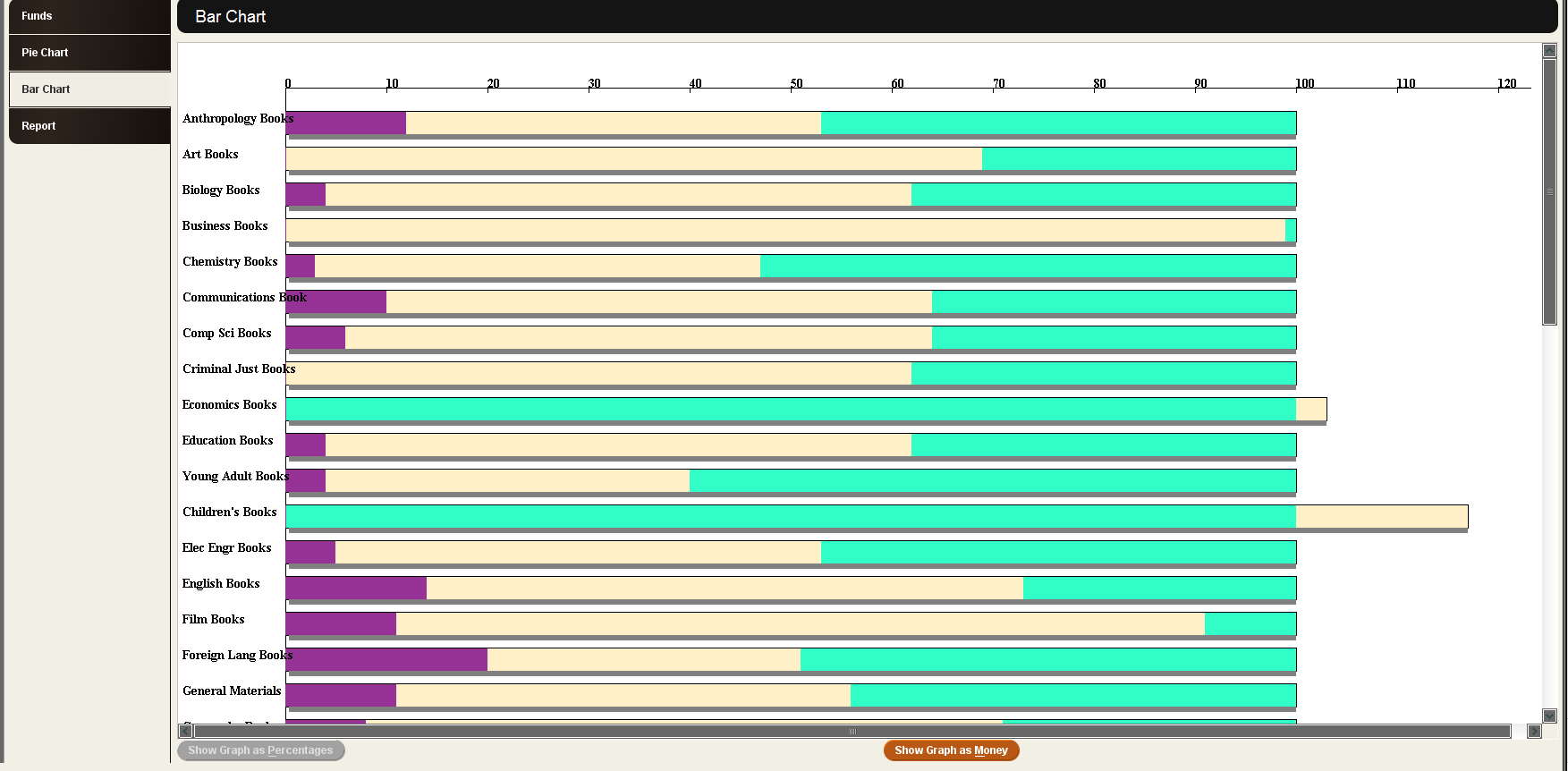 Can’t email  or save chart – only option is to print
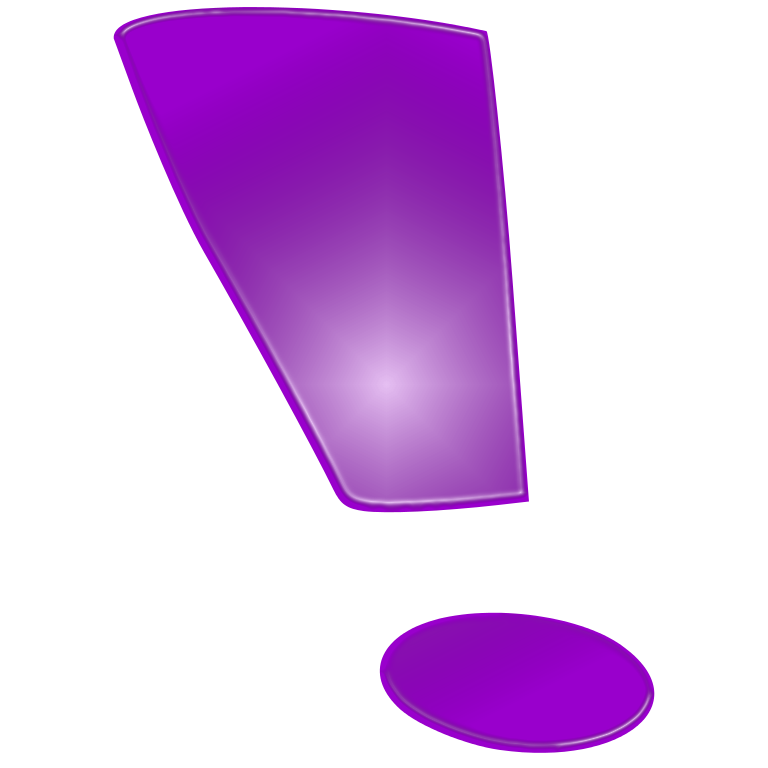 Can only show either percentage or 
$, not both
Quick List Table
Quick List allows customization
But only totals list – does not allow for subtotals
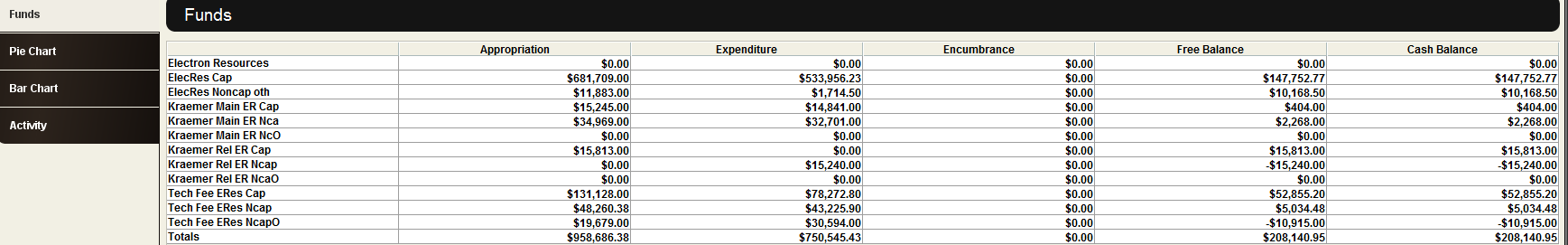 Options
You can choose several 
Different Options
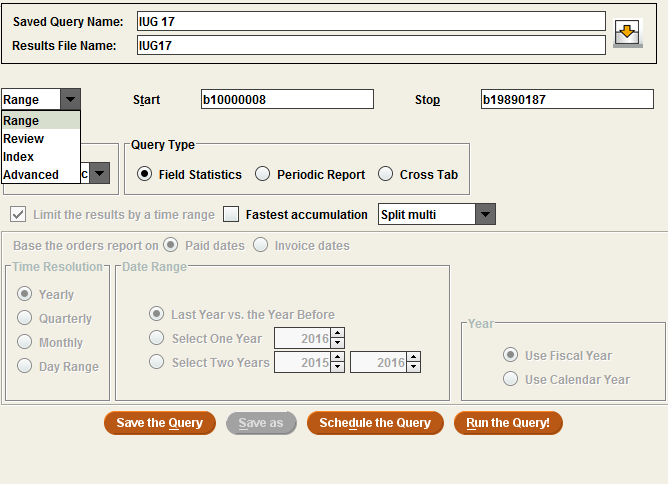 You can also do a cross tab report – choosing two different elements
Creating a Statistical Report
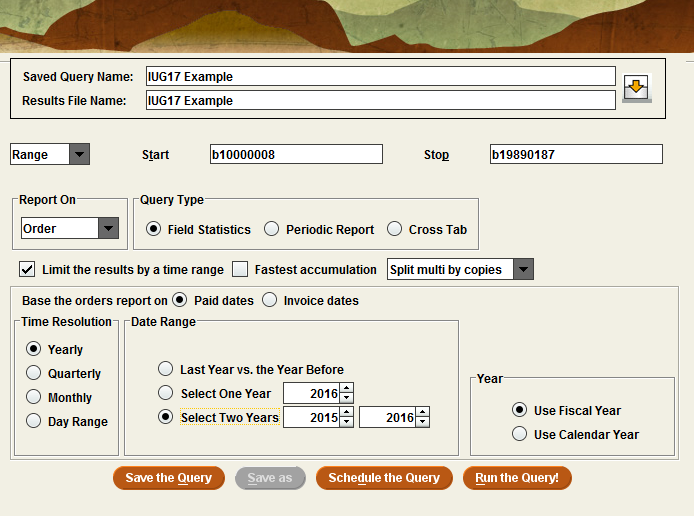 Type of Reports Available
Useful if you separate a lot of your collections

Useful for format

Use for budget projections and budget analysis

Quick snapshot of vendors used

Call number breakdown useful if your scat table is correct
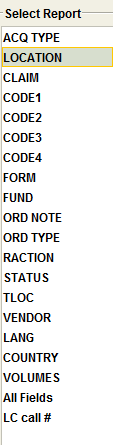 Sample Report
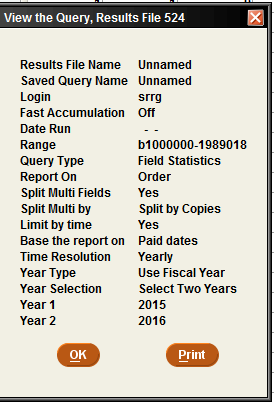 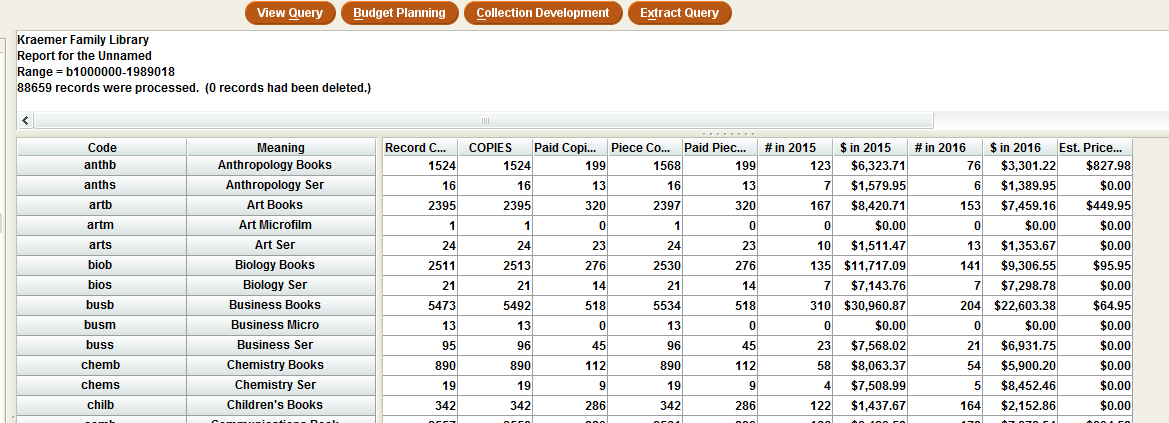 Some Functionality
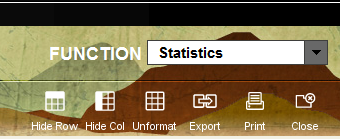 What it Looks Like in Excel
Report Options
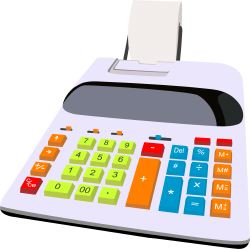 Choose the Budget Planning option to get a cost forecast
Budget Forecast
Change Column name & Input field
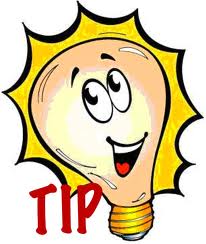 Eprice only works if you consistently put in estimated cost
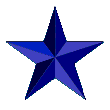 Projected percentage defaults to 3% - but you can change it to whatever percentage you want.
Statistics
As you can see, we do not use e price – so this report doesn’t work for us.
Cross Tab Example Using Call Number
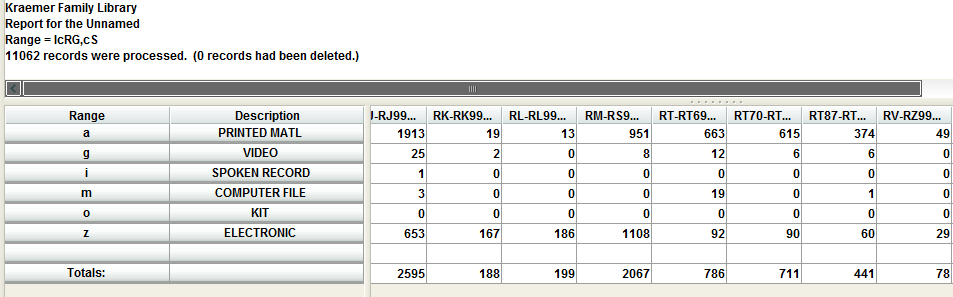 Remember: Call number reports are dependent on having your scat table set up correctly
Create Lists
Search strategy for year
Add date range to create list if wanting a monthly list
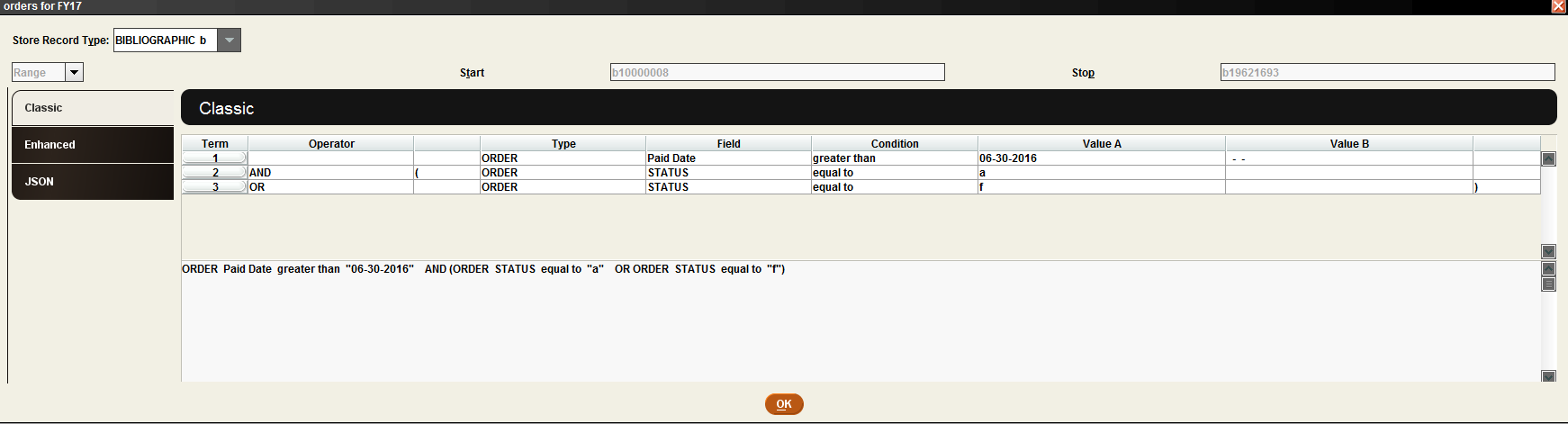 Exporting Lists to Excel
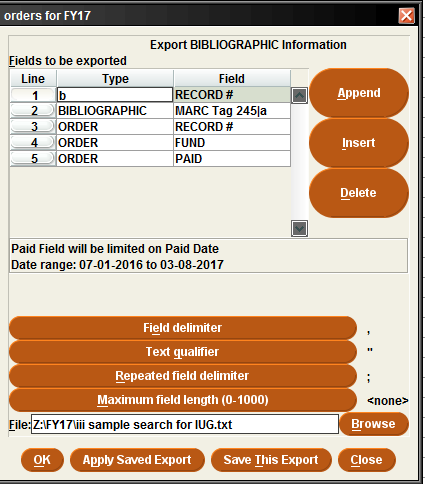 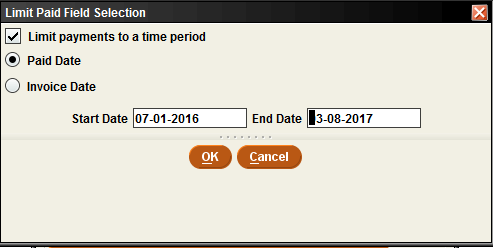 Pros/Cons to Create Lists For Budget Numbers
Cleaning up the Excel Worksheet
What it Looks Like After it is Cleaned Up
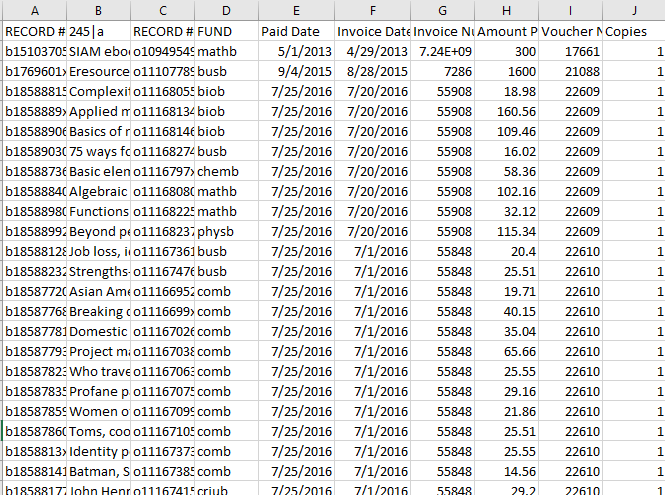 Materials Budget
In FY 17 we will spend $993k on  electronic resources.  Plus, we will spend another $354k from other funds.
Digging Deeper
Last year, we used $393K from accounts outside of the base budget. We saved $19.9K through aggressive renewal negotiations and $28.2K through cancellations.
Information for Selectors
Information Needed
Weekly email sent to each selector beginning 8 - 10 weeks before end of the fiscal year
Fund
Appropriation
Expenditure
Encumbrance
Orders not in III
Amount left to spend
Total or orders needed each week to meet fiscal deadline
Information Sent to Selectors
Only show funds an individual selector is responsible for spending
Questions?
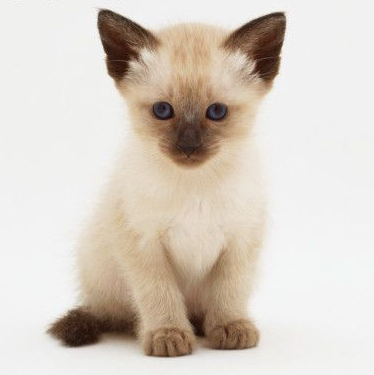 Email:  rglazier@uccs.edu
Phone: 719-255-3291